Automotive Technology: Principles, Diagnosis, and Service
Seventh Edition
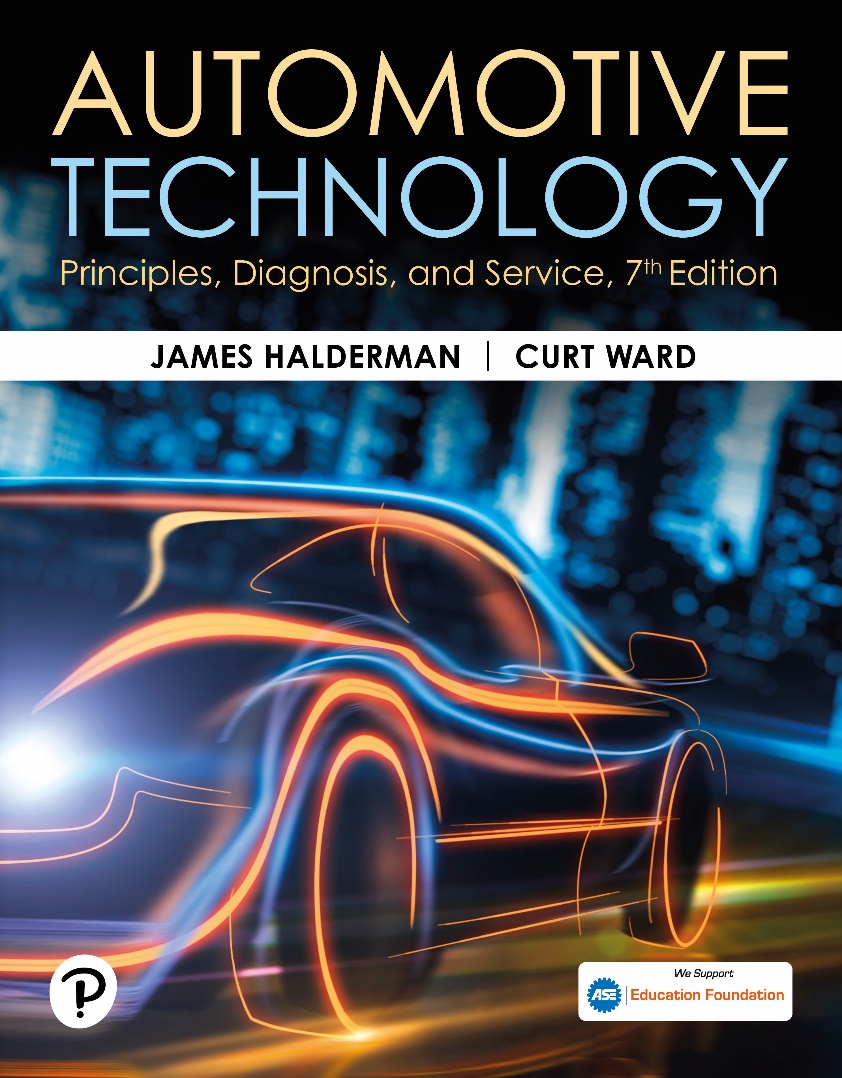 Chapter 75
Fuel-Injection Parts and Operation
Copyright © 2023 Pearson Education, Inc. All Rights Reserved
[Speaker Notes: INSTRUCTOR NOTE: This presentation includes text explanation notes, you can use to teach the course.  When in SLIDE SHOW mode, you RIGHT CLICK and select SHOW PRESENTER VIEW, to use the notes.]
Learning Objectives
75.1 Describe how electronic fuel injection works.
75.2 Describe types of fuel injection.
75.3 Explain the different methods used to regulate fuel pressure.
75.4 Discuss fuel injectors.
75.5 Discuss fuel-injection modes of operation.
75.6 Describe idle control systems..
Electronic Fuel-Injection Operation   (1 of 2)
Electronic fuel-injection systems use the computer to control the following operation of fuel injectors.
Most electronic fuel-injection systems share the following:
Electric fuel pump 
Fuel-pump relay 
Fuel-pressure regulator 
Fuel-injector nozzle or nozzles
Electronic Fuel-Injection Operation   (2 of 2)
Most electronic fuel-injection systems use the P C M to control the following aspects of their operation:
Pulsing the fuel injectors on and off
Operating the fuel-pump relay circuit
There are two types of electronic fuel-injection systems:
Throttle-body-injection (T B I) type
Port fuel-injection type
Animation: Electronic Fuel Injection, EFI(Animation will automatically start)
Figure 75.1 Port Fuel Injection
Typical port fuel-injection system, indicating the location of various components. The computer does not control fuel pressure, but does control the operation of the electric fuel pump (on most systems) and the pulsing on and off of the injectors.
Figure 75.2 Indirect Port Injection
typical port fuel-injection system squirts fuel into the low pressure (vacuum) of the intake manifold, about 3 inches (70 to 100 mm) from the intake valve
Speed-Density Fuel-Injection System
The speed-density method calculates the amount of fuel required by the sensors, such as the following:
 M A P sensor
Throttle position (T P) sensor
Temperature sensors (coolant and intake air)
Oxygen sensor voltage (O2S)
Adaptive memory
Mass Airflow Fuel-Injection Systems
The formula used by fuel-injection systems that use a mass airflow (M A F) sensor to calculate the injection base pulse width is:
Injector pulse width = airflow/R P M
The formula is modified by other sensor values, such as:
Throttle position
Engine coolant temperature
Barometric pressure
Adaptive memory
Question 1: ?
What are the two basic methods used for measuring the amount of air the engine is breathing in?
Answer 1
Mass airflow and speed density.
Figure 75.3 Fuel Rail
The injectors receive fuel and are supported by the fuel rail. A pulse damper is used to help reduce noise caused by the pressure changes in the fuel rail during injector pulsing operation
Port-Fuel Injection (1 of 2)
The advantages of port-fuel injection design are also related to characteristics of intake manifolds.
Fuel distribution is equal to all cylinders because each cylinder has its own injector.
The fuel is injected almost directly into the combustion chamber.
The intake manifold can be sized and shaped to achieve specific engine performance characteristics.
Port-Fuel Injection (2 of 2)
Domestic systems use one of three ways to trigger the injectors:
Grouped double fire
Two equalized groups of injectors
Simultaneous double fire
All injectors are fired at the same time
Sequential
The firing of the injectors is according to engine firing order
Figure 75.4 Fuel Injector
Cross section of a typical port fuel-injection nozzle assembly. These injectors are serviced as an assembly only; no part replacement or service is possible, except for replacement of external O-ring seals.
Animation: Electronic Fuel Injector(Animation will automatically start)
Animation: Quick Check Injector Volts(Animation will automatically start)
Animation: Test Injector Resistance(Animation will automatically start)
Animation: Fuel Injector Noid Light Test(Animation will automatically start)
Frequently Asked Question: How Do the Sensors Affect the Pulse Width?
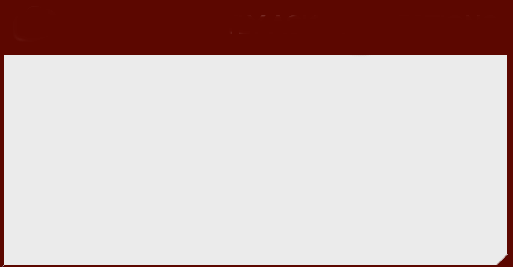 ?   Frequently Asked Question
How Do the Sensors Affect the Pulse Width? The base pulse width of a fuel-injection system is primarily determined by the value of the MAF or MAP sensor and engine speed (RPM). However, the PCM relies on the input from many other sensors, such as the following, to modify the base pulse width as needed: See NOTES SECTION
[Speaker Notes: How Do the Sensors Affect the Pulse Width?
The base pulse width of a fuel-injection system is primarily determined by the value of the MAF or MAP sensor and engine speed (RPM). However, the PCM relies on the input from many other sensors, such as the following, to modify the base pulse width as needed:
• TP Sensor. This sensor causes the PCM to command up to 500% (five times) the base pulse width if the accelerator pedal is depressed rapidly to the floor. It can also reduce the pulse width by about 70% if the throttle is rapidly closed.
• ECT. The value of this sensor determines the temperature of the engine coolant, helps determine the base pulse width, and can account for up to 60% of the determining factors.
BARO. The BARO sensor compensates for altitude and adds up to about 10% under high-pressure conditions and subtracts as much as 50% from the base pulse width at high altitudes.
• IAT. The intake air temperature is used to modify the base pulse width based on the temperature of the air entering the engine. It is usually capable of adding as much as 20% if very cold air is entering the engine or reducing the pulse width by up to 20% if very hot air is entering the engine.
• O2S. This is one of the main modifiers to the base pulse width and can add or subtract up to about 20% to 25% or more, depending on the oxygen sensor activity.]
Figure 75.5 Fuel Spray
Port fuel injectors spray atomized fuel into the intake manifold about 3 inches (75 mm) from the intake valve
Fuel-Pressure Regulator
Purpose and Function
The pressure regulator and fuel pump work together to maintain the required pressure drop at the injector tips.
Operation
The fuel pressure is modulated by a combination of spring pressure and manifold vacuum acting on the diaphragm.
Figure 75.6 PFI Vacuum Regulator
A typical port fuel-injected system showing a vacuum-controlled fuel-pressure regulator
Figure 75.7 Regulator Operation
A typical fuel-pressure regulator that has a spring that exerts 46 pounds of force against the fuel. If 20 inches of vacuum are applied above the spring, the vacuum reduces the force exerted by the spring on the fuel, allowing the fuel to return to the tank at a lower pressure.
Vacuum-Biased Fuel-Pressure Regulator
The primary reason why many port fuel-injected systems use a vacuum-controlled fuel-pressure regulator is to ensure that there is a constant pressure drop across the injectors.
Figure 75.8 Regulator Filter Screen
A lack of fuel flow could be due to a restricted fuel-pressure regulator. Notice the fine screen filter. If this filter becomes clogged, higher than normal fuel pressure occurs
[Speaker Notes: TECH TIP: Don’t Forget the Regulator
Some fuel-pressure regulators contain a 10 micron
filter. If this filter becomes clogged, a lack of fuel flow
would result. ● SEE FIGURE 75–8.]
Question 2: ?
What is the purpose of the vacuum-controlled (biased) fuel pressure regulator?
Answer 2
Adjust fuel pressure so there is a constant pressure drop across the injectors.
Electronic Returnless Fuel System
Power driver contains a high-current transistor that controls the pump speed using pulse width modulation     (P W M).
Fuel pressure at rail is sensed by a pressure transducer.
Figure 75.9 Fuel Pressure Sensor
Fuel pressure sensor and fuel temperature sensor are often constructed together in one assembly to help give the P C M the needed data to control the fuel-pump speed.
Mechanical Returnless Fuel System
This system has a bypass regulator to control rail pressure that is located in close proximity to the fuel tank.
Fuel is sent by the in-tank pump to a chassis-mounted inline filter with excess fuel returning to the tank through a short return line.
The system employs a constant rail pressure.
Figure 75.10 Returnless Fuel System
A mechanical returnless fuel system. The bypass regulator in the fuel tank controls fuel line pressure
Demand Delivery System (DDS)
A fuel pump and a low-cost, high-performance bypass regulator are used within the appropriate fuel sender.
The system provides a precise quantity of fuel into the rail as consumed by the engine.
Figure 75.11 Demand Delivery
Demand delivery system uses fuel-pressure regulator attached to fuel pump assembly inside the fuel tank
Frequently Asked Question: Why Are Some Fuel Rails Rectangular Shaped?
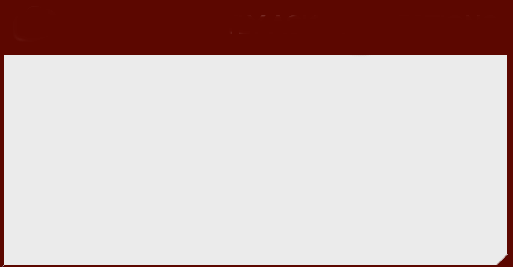 ?   Frequently Asked Question
Why Are Some Fuel Rails Rectangular Shaped? A port fuel-injection system uses a pipe or tubes to deliver fuel from the fuel line to the intended fuel injectors. This pipe or tube is called the fuel rail. Some manufacturers construct the fuel rail in a rectangular cross section. ● SEE FIGURE 75–12. The sides of the fuel rail are able to move in and out slightly, thereby acting as a fuel pulsator evening out the pressure pulses created by the opening and closing of the injectors to reduce under hood noise.  A round cross-sectional fuel rail is not able to deform and, as a result, some manufacturers have had to use a separate dampener.
Figure 75.12 Rectangular Fuel Rail
A rectangular-shaped fuel rail is used to help dampen fuel system pulsations and noise caused by the injectors opening and closing
Fuel Injectors
This electromagnetic device contains an armature and a spring-loaded needle valve or ball valve assembly.
The injector opens the same amount each time it is energized.
The amount of fuel injected depends on the length of time the injector remains open.
Figure 75.13 Multiport Fuel Injector
A multiport fuel injector. Notice that the fuel flows straight through and does not come in contact with the coil windings
Figure 75.14 Spray Pattern
Each of the eight injectors shown are producing a correct spray pattern for the applications. While all throttle-body injectors spray a conical pattern, most port fuel injections do not
Fuel-Injection Modes of Operation      (1 of 4)
All fuel-injection systems are designed to supply the correct amount of fuel under a wide range of engine operating conditions.
Starting Mode
When the ignition is turned to the start (on) position, the engine cranks and the P C M energizes the fuel-pump relay and pulses the injectors based on engine speed and coolant temperature.
Fuel-Injection Modes of Operation      (2 of 4)
Clear Flood Mode
When the P C M detects that the engine speed is low (usually below 600 R P M) and the throttle-position (TP) sensor voltage is high (WOT), the injector pulse width is greatly reduced or even shut off entirely, depending on the vehicle.
Open-Loop Mode
The PCM determines injector pulse width without feedback from the oxygen sensor.
Fuel-Injection Modes of Operation      (3 of 4)
Closed-Loop Mode
Is used to modify the base injector pulse width as determined by feedback from the oxygen sensor.
Acceleration Enrichment Mode
The P C M then supplies a longer injector pulse width and may even supply extra pulses to supply the needed fuel for acceleration.
Fuel-Injection Modes of Operation      (4 of 4)
Deceleration Enleanment Mode
The injector may be shut off entirely for a short time and then pulsed on enough to keep the engine running.
Fuel Shutoff Mode
Besides shutting off fuel entirely during periods of rapid deceleration, P C M also shuts off the injector when the ignition is turned off to prevent the engine from continuing to run.
Idle Control
Purpose and Function
In a nonelectronic throttle control system, the idle speed is controlled by using an air bypass control unit.
The I A C is computer-controlled and is either a solenoid-operated valve or a stepper motor that regulates the airflow around the throttle.
Stepper Motor Operation
Stepper motors are direct-current motors that move in fixed steps or increments from de-energized (no voltage) to fully energized (full voltage).
Figure 75.15 IAC
The small arrows indicate the air bypassing the throttle plate in the closed throttle position. This air is called minimum air. The air flowing through the IAC is the airflow that determines the idle speed.
Animation: Idle Air Control IAC(Animation will automatically start)
Animation: Idle Air Control(Animation will automatically start)
Animation: Scan Tool IAC(Animation will automatically start)
Figure 75.16 IAC Stepper Motor
Most stepper motors use four wires, which are pulsed by the computer to rotate the armature in steps
Question 3: ?
What are the two types of I A C motors?
Answer 3
Solenoid and stepper motor.
Engine Performance Videos and Animations
Videos Link: (A8) Engine Performance Videos
Animations Link: (A8) Engine Performance Animations
Copyright
This work is protected by United States copyright laws and is provided solely for the use of instructors in teaching their courses and assessing student learning. Dissemination or sale of any part of this work (including on the World Wide Web) will destroy the integrity of the work and is not permitted. The work and materials from it should never be made available to students except by instructors using the accompanying text in their classes. All recipients of this work are expected to abide by these restrictions and to honor the intended pedagogical purposes and the needs of other instructors who rely on these materials.
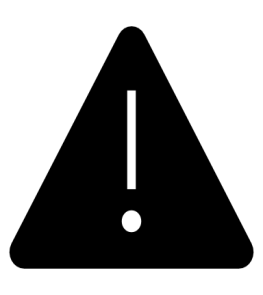